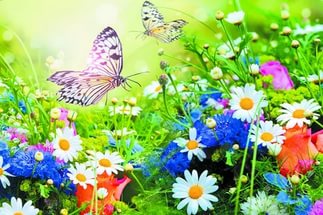 Удивительный мир цветов
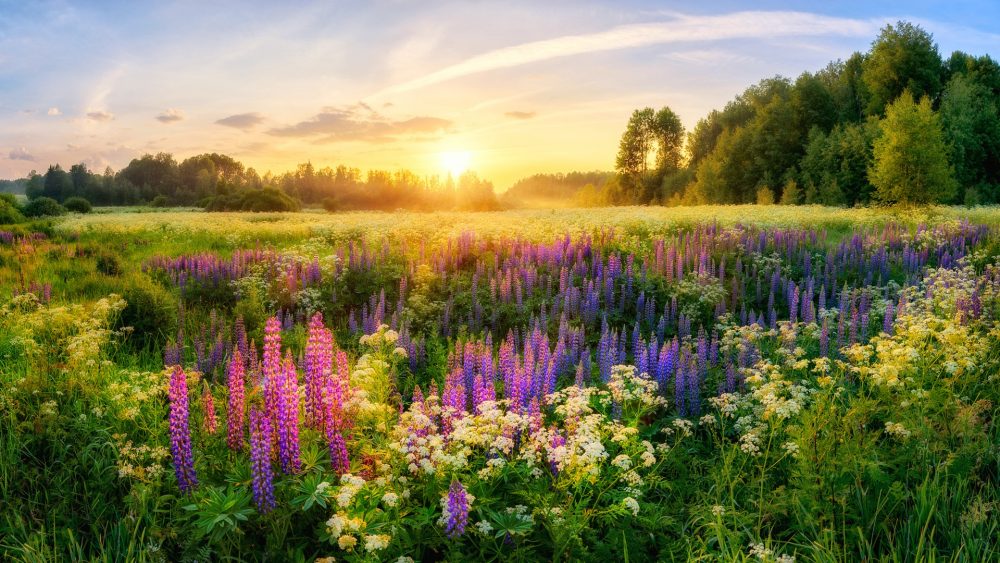 Луг
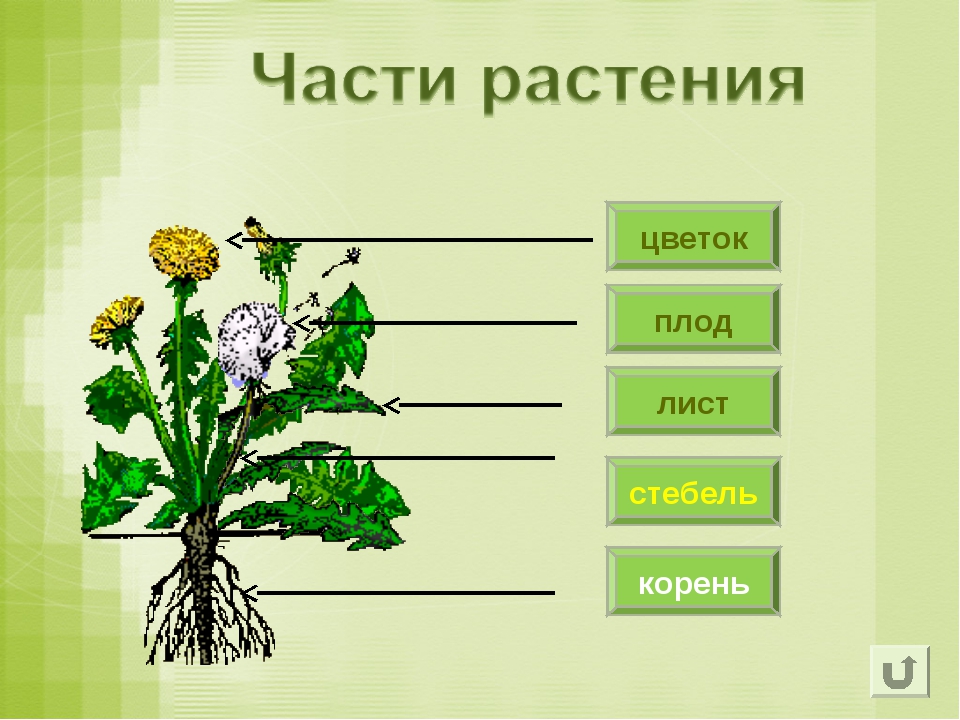 У цветка есть, корень, листья, стебель, чашечка цветка.…..
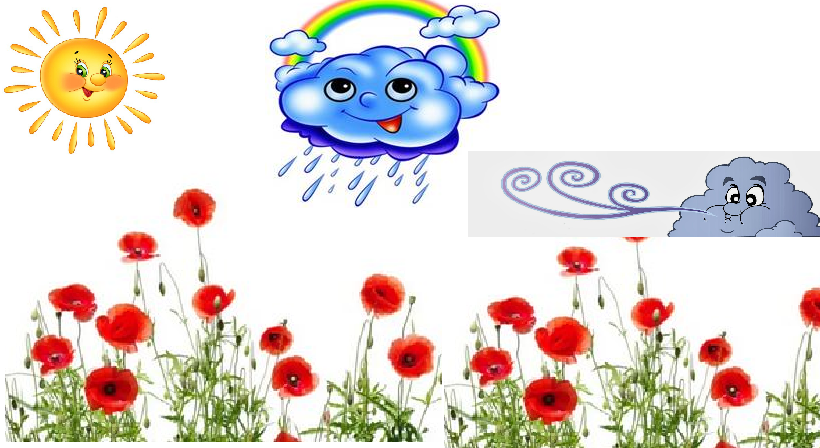 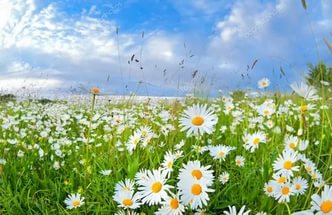 Цветы полевые (луговые)
Ромашка
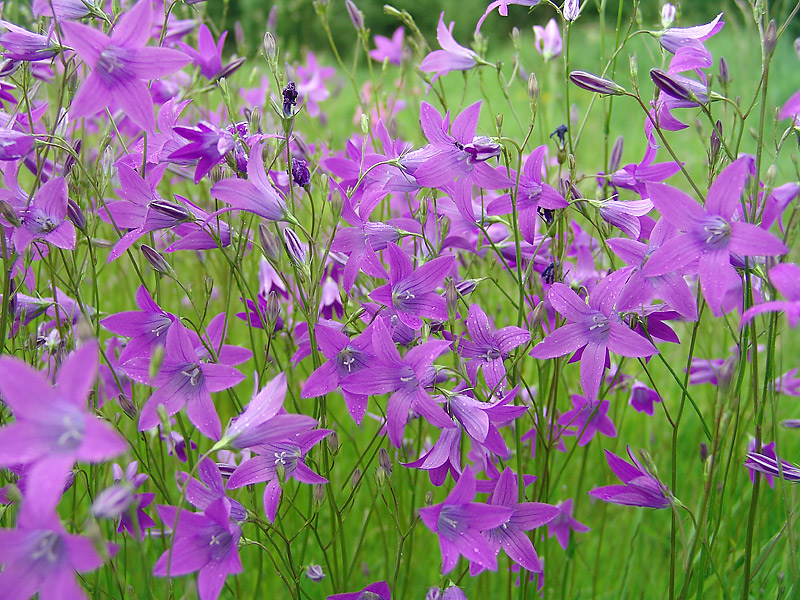 Колокольчик
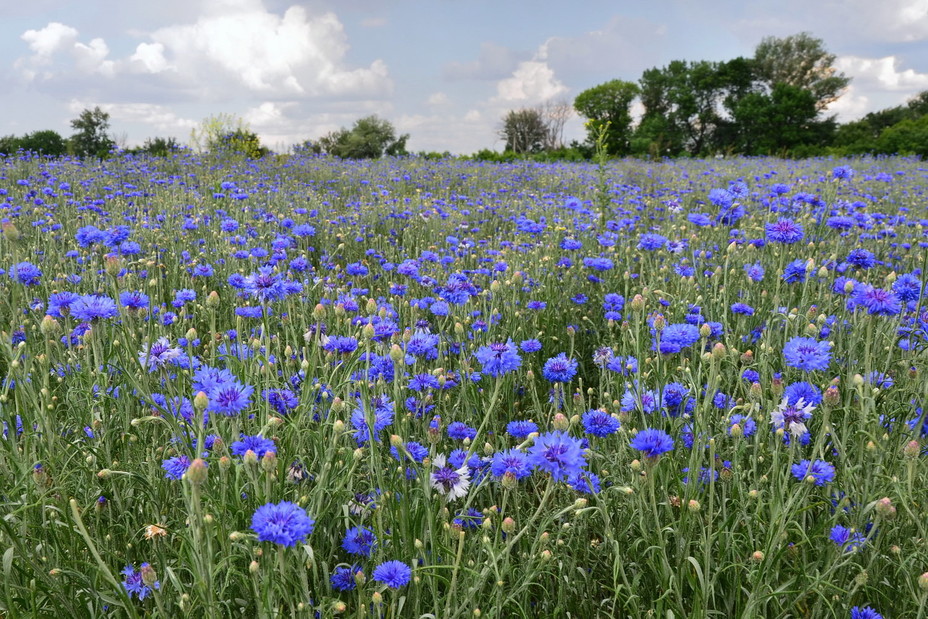 Василёк
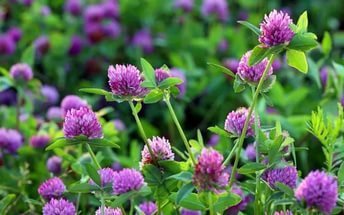 Клевер
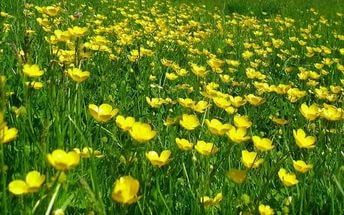 Лютик
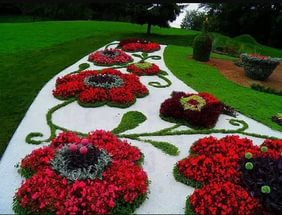 Садовые цветы,
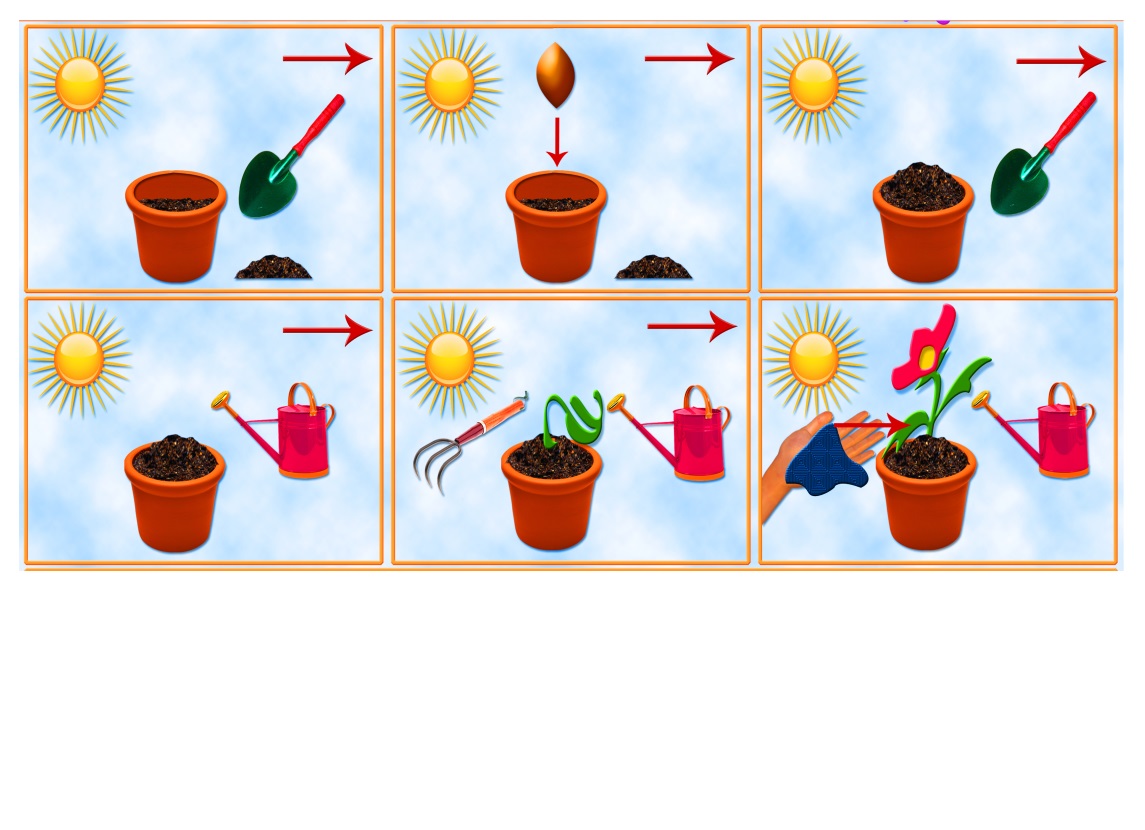 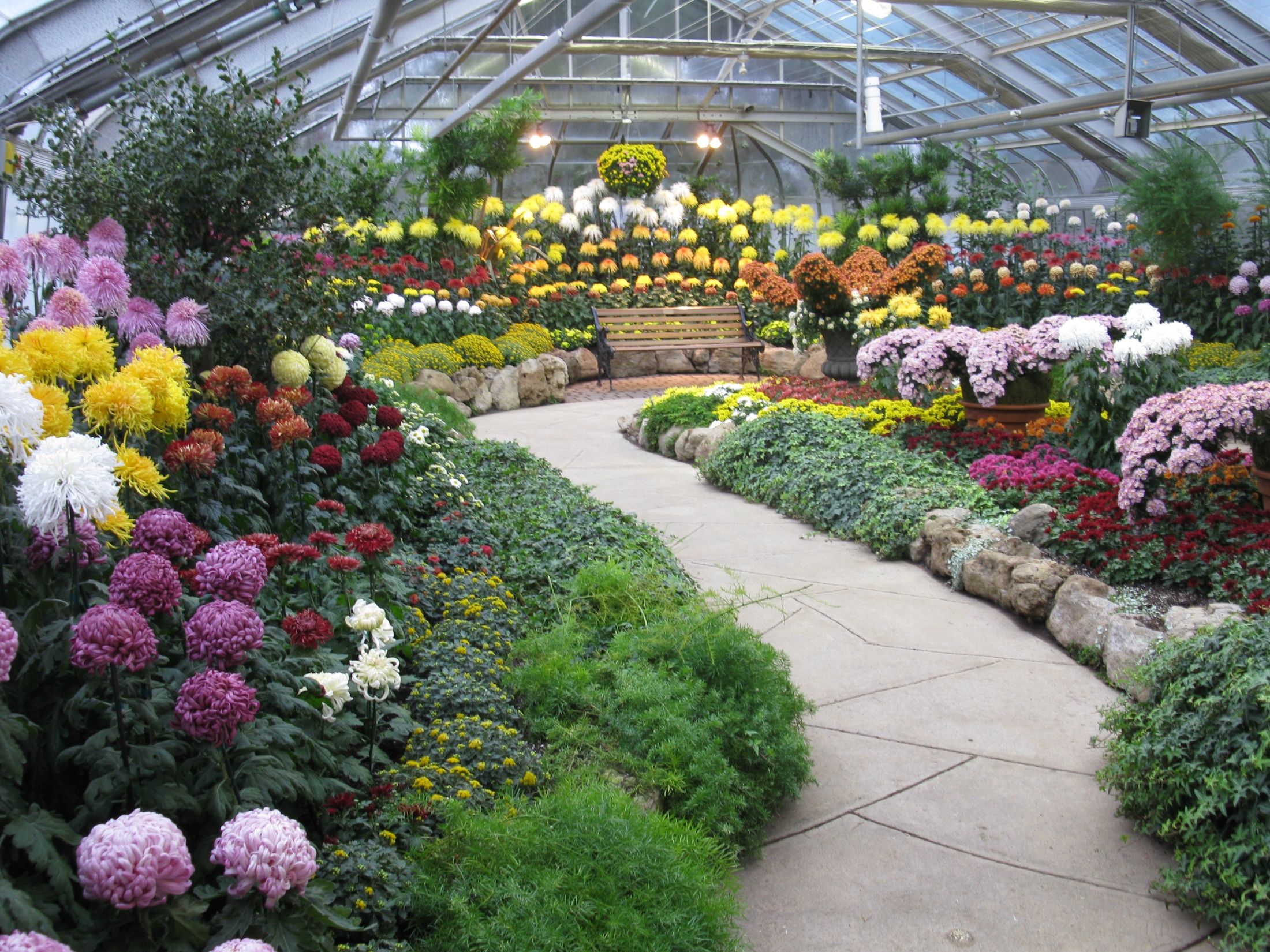 Теплицы и оранжереи
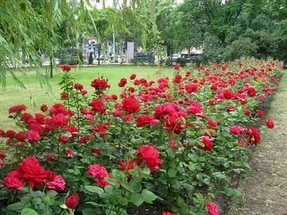 Роза
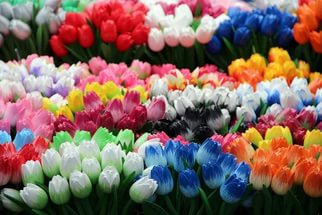 Тюльпан
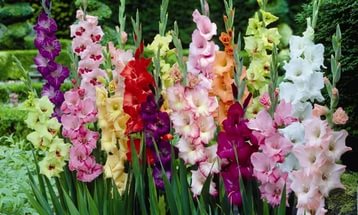 Гладиолусы
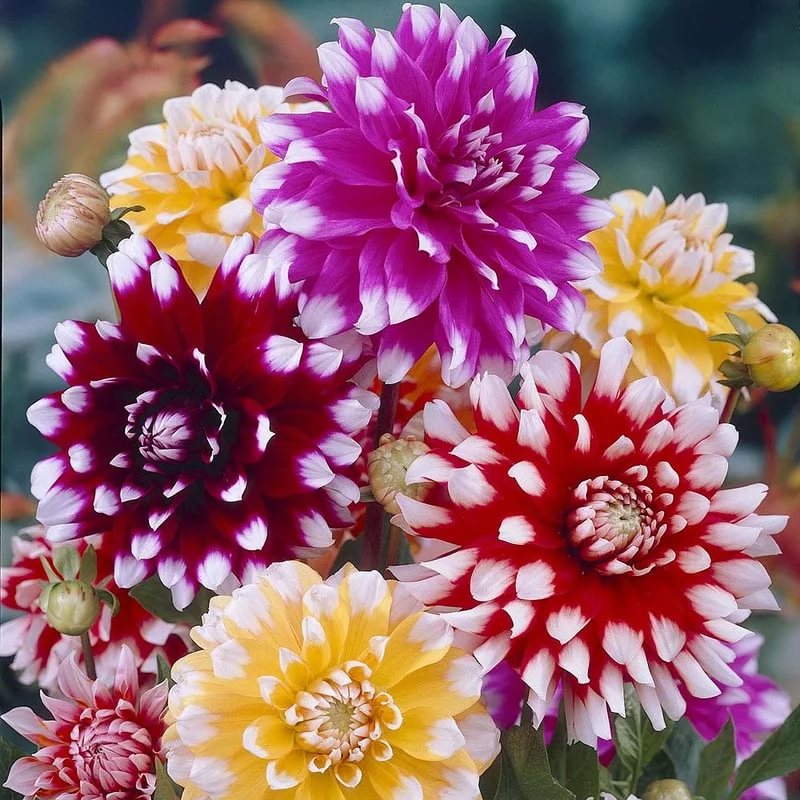 Георгины
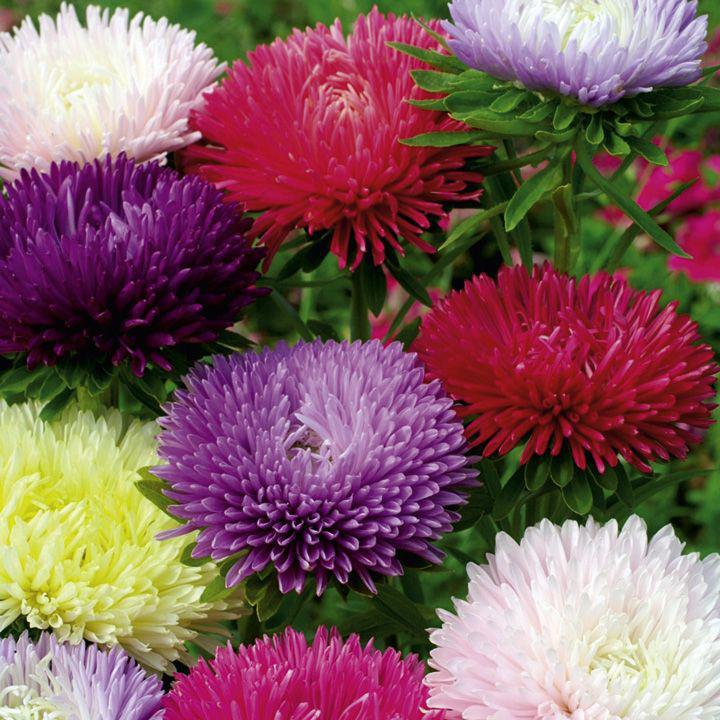 Астра
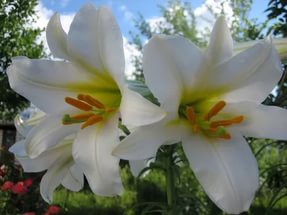 Лилия
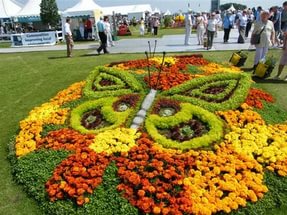 Красота цветов в городе
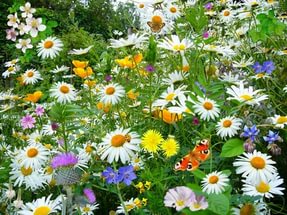 Красота цветов в природе
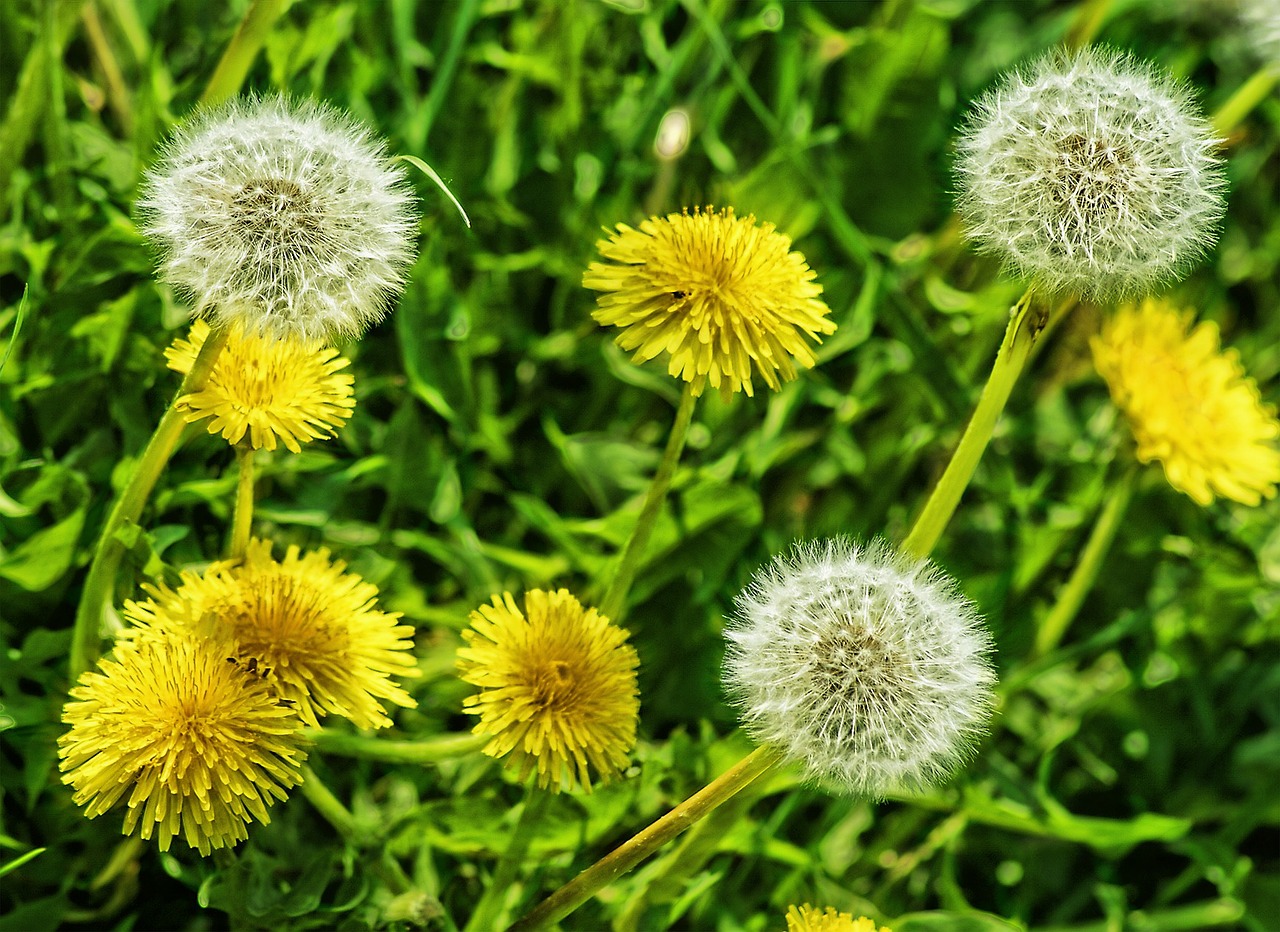 Одуванчик
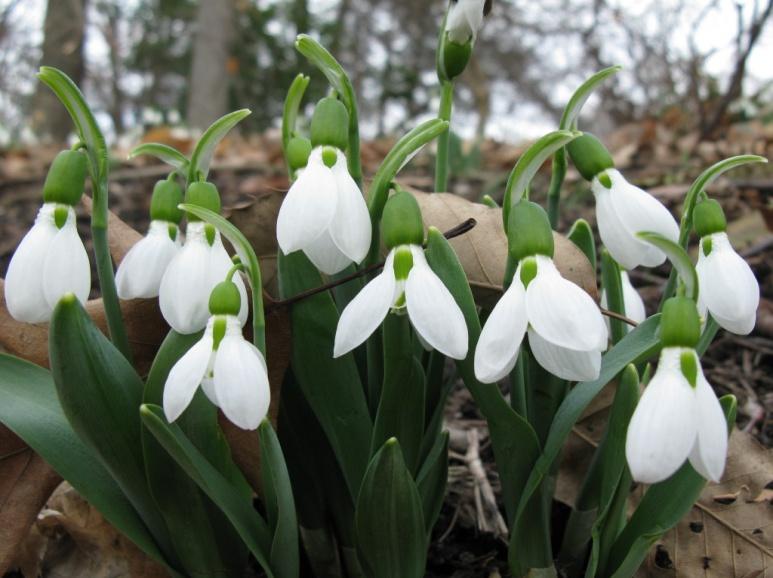 Подснежник
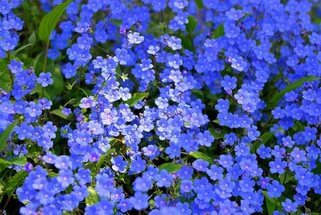 Незабудка
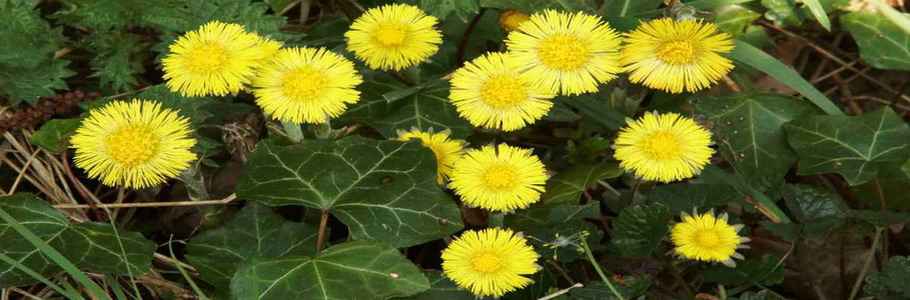 Мать и мачеха
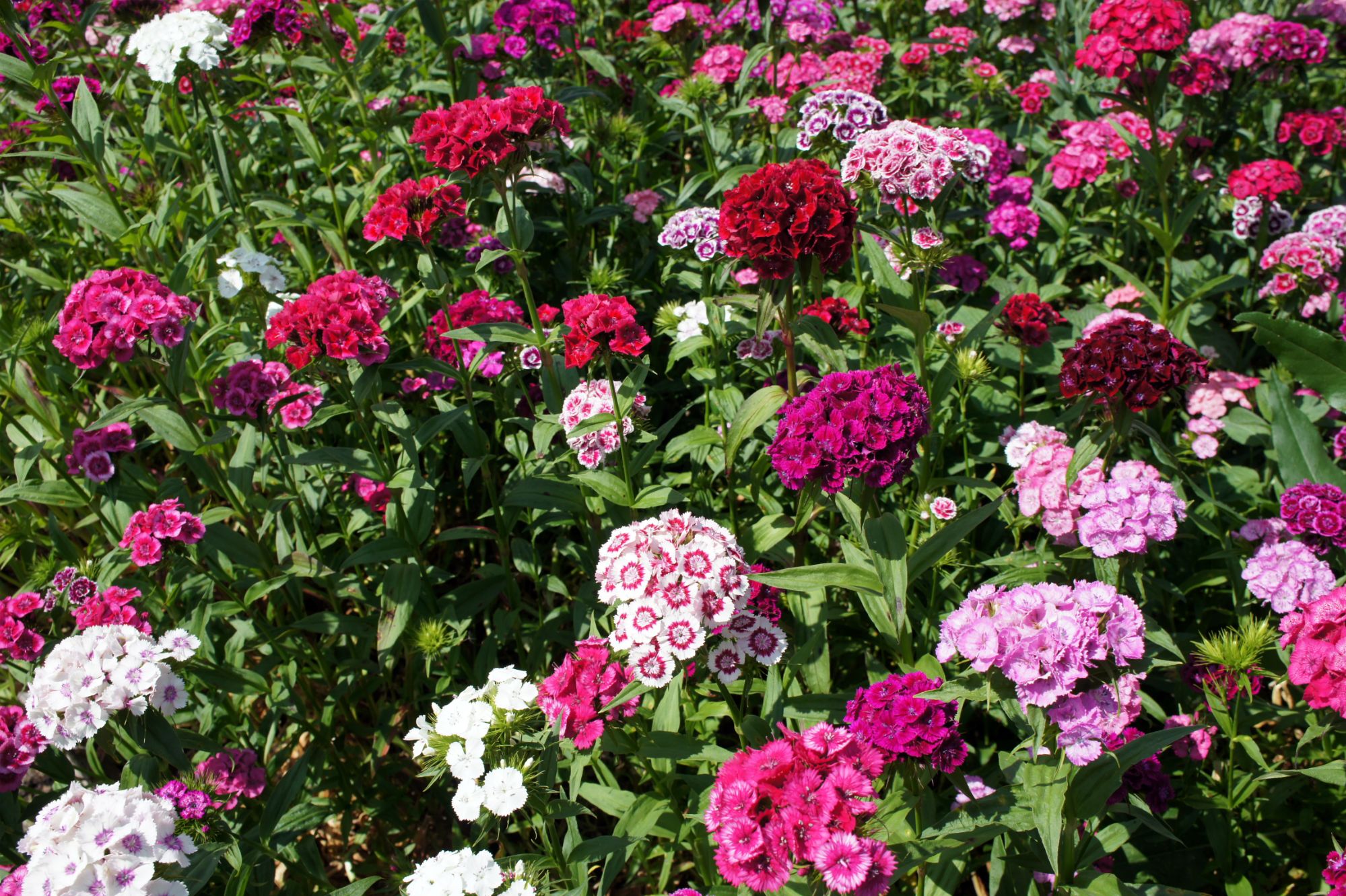 Гвоздики
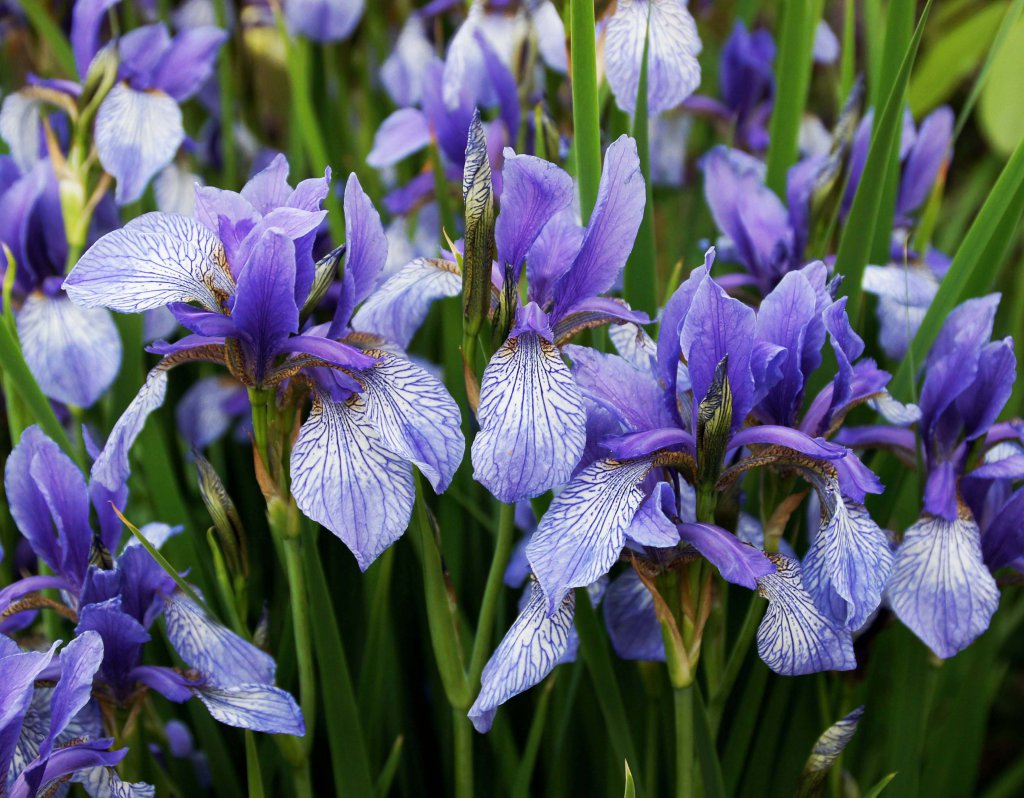 Ирис
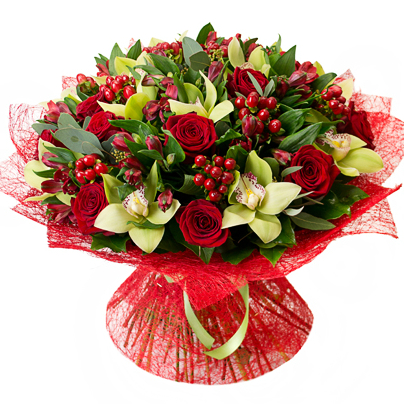 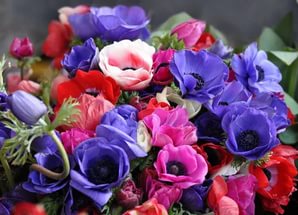 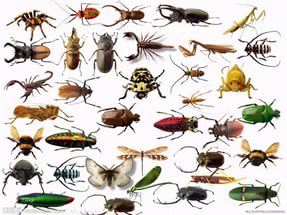 Насекомые
Только у насекомых- 6 лап, они могут ползать, ходить, летать, плавать, прыгать и бегать.
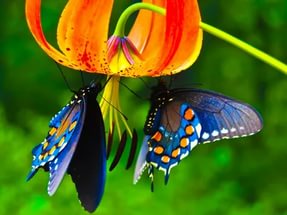 Бабочка
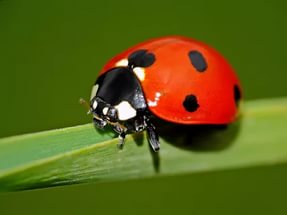 Божья коровка
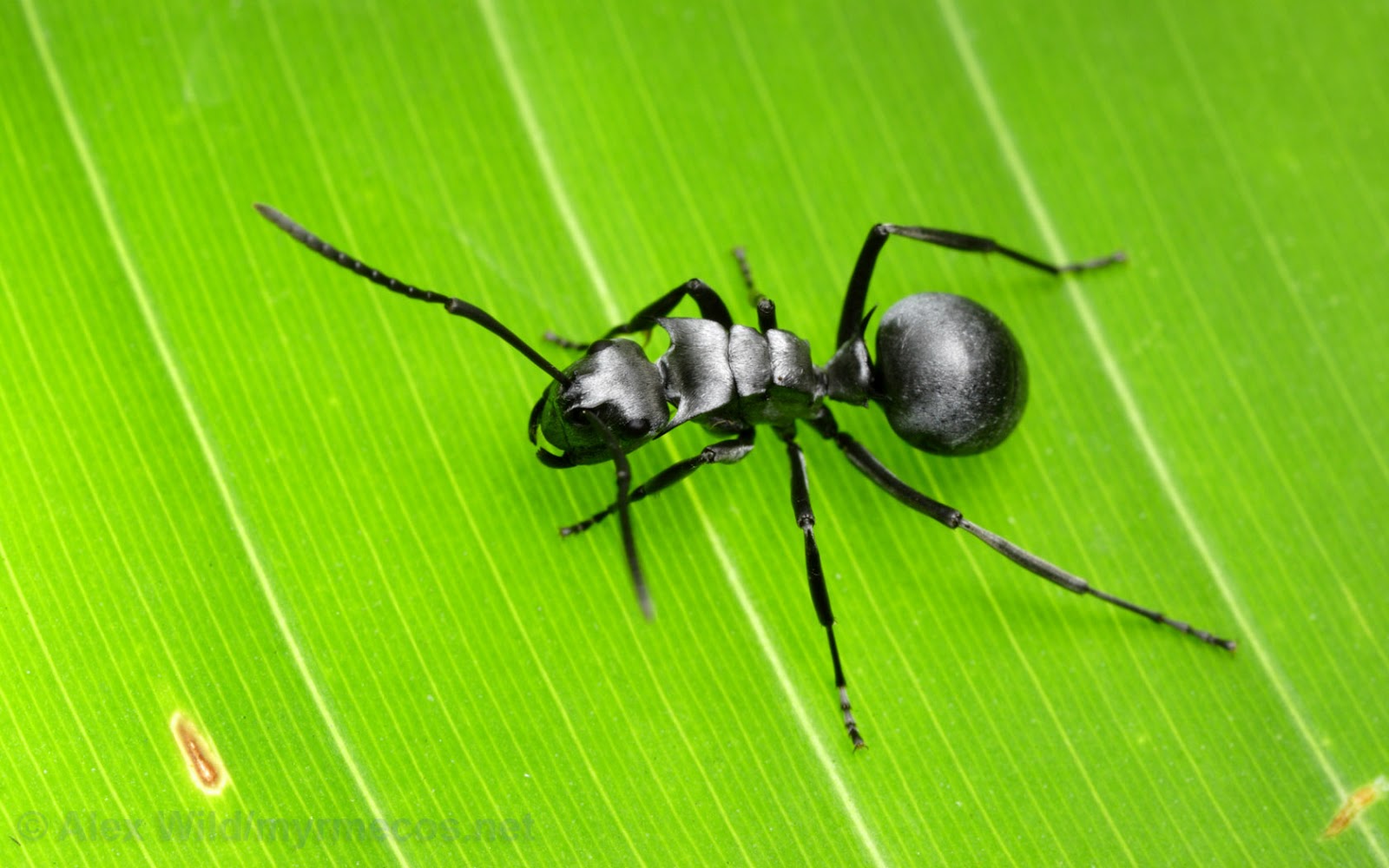 Муравей
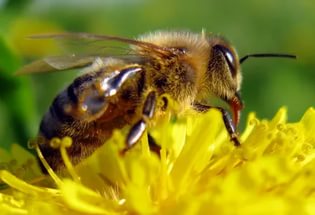 Пчела
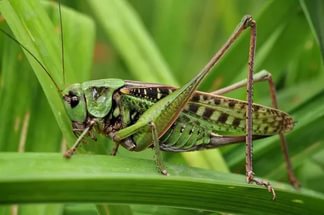 Кузнечик
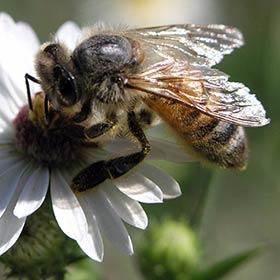 Роль насекомых для цветов
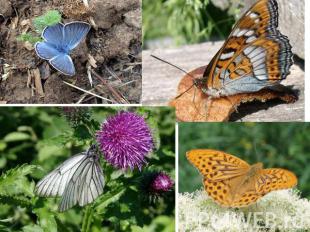 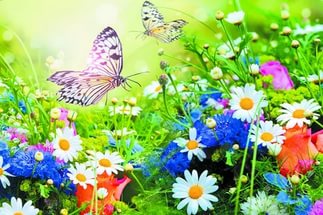 Экологические знаки
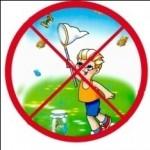 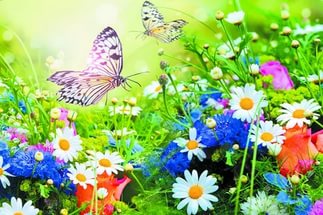 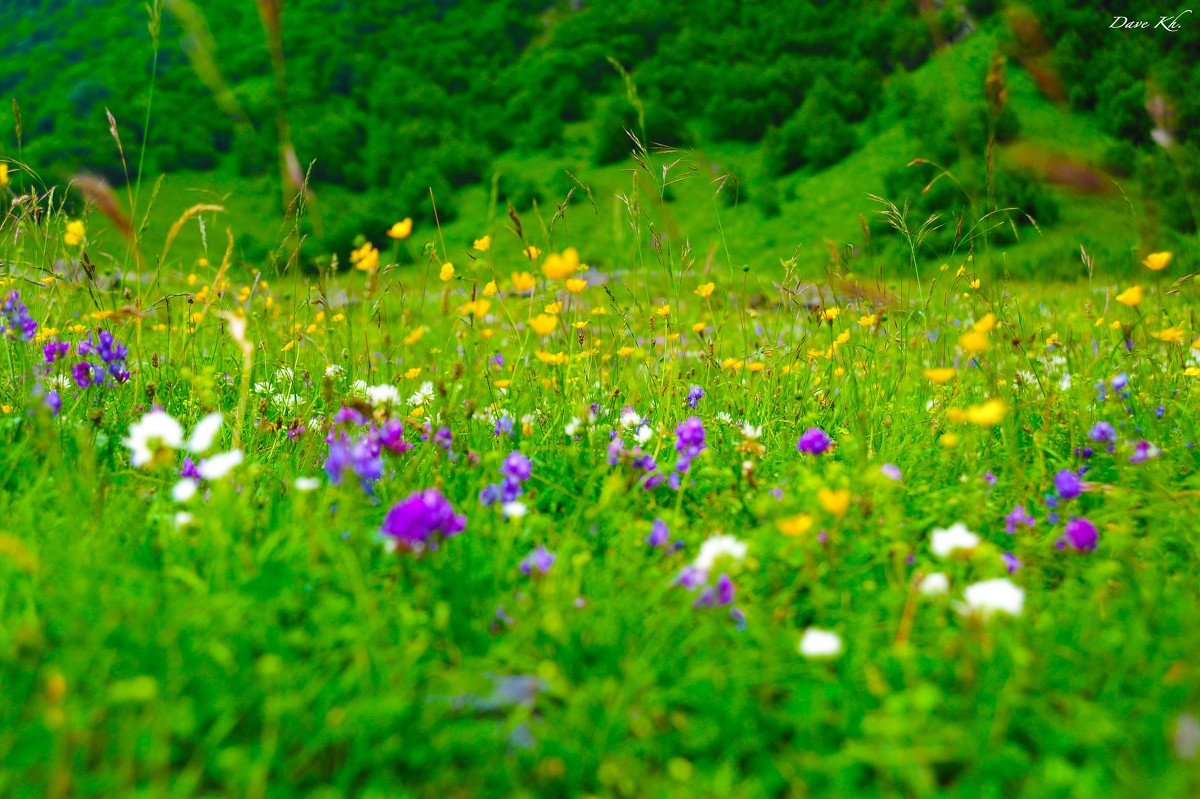 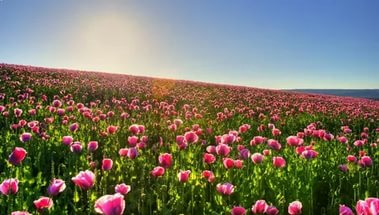 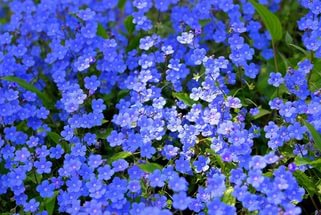